Инклюзивное волонтерство : «солнечные дети»
Мусаева Радмила 
СПС-16
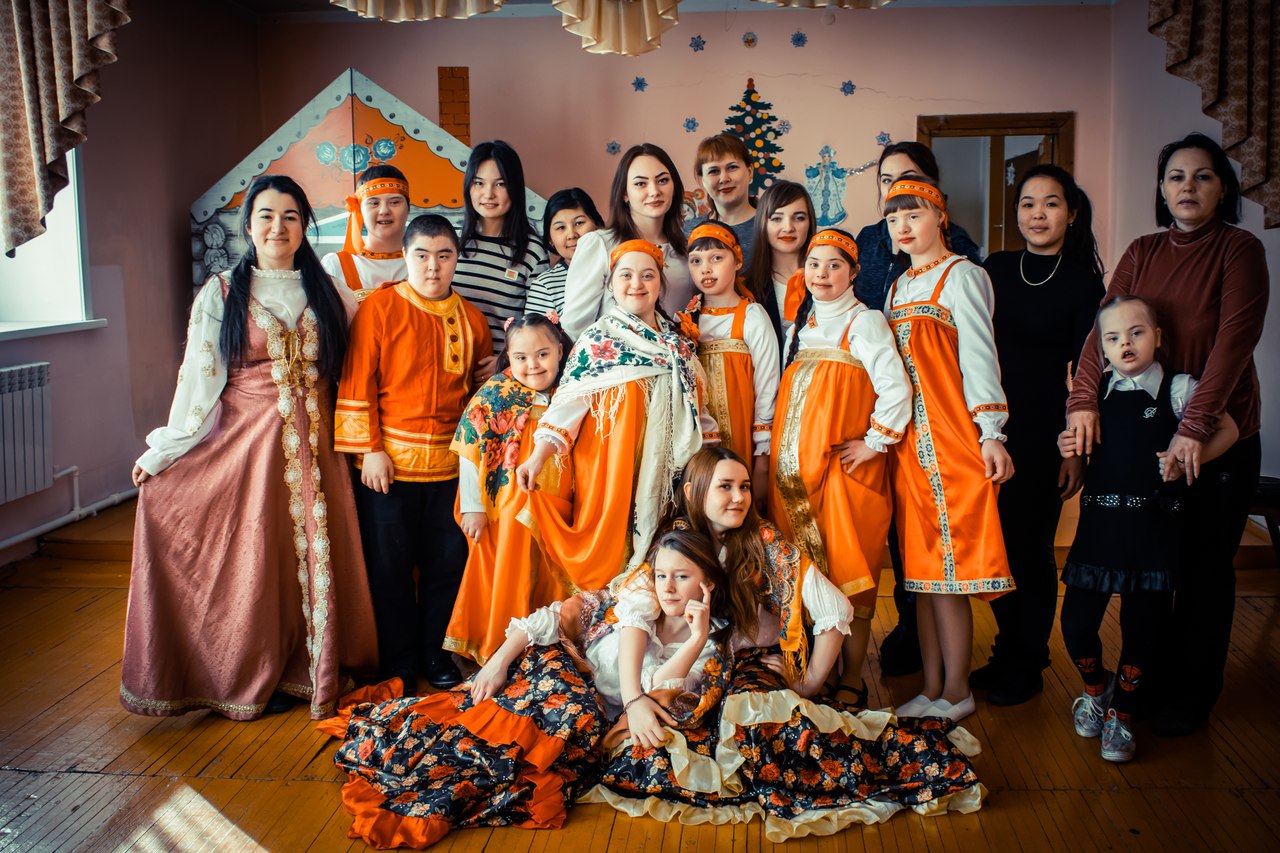 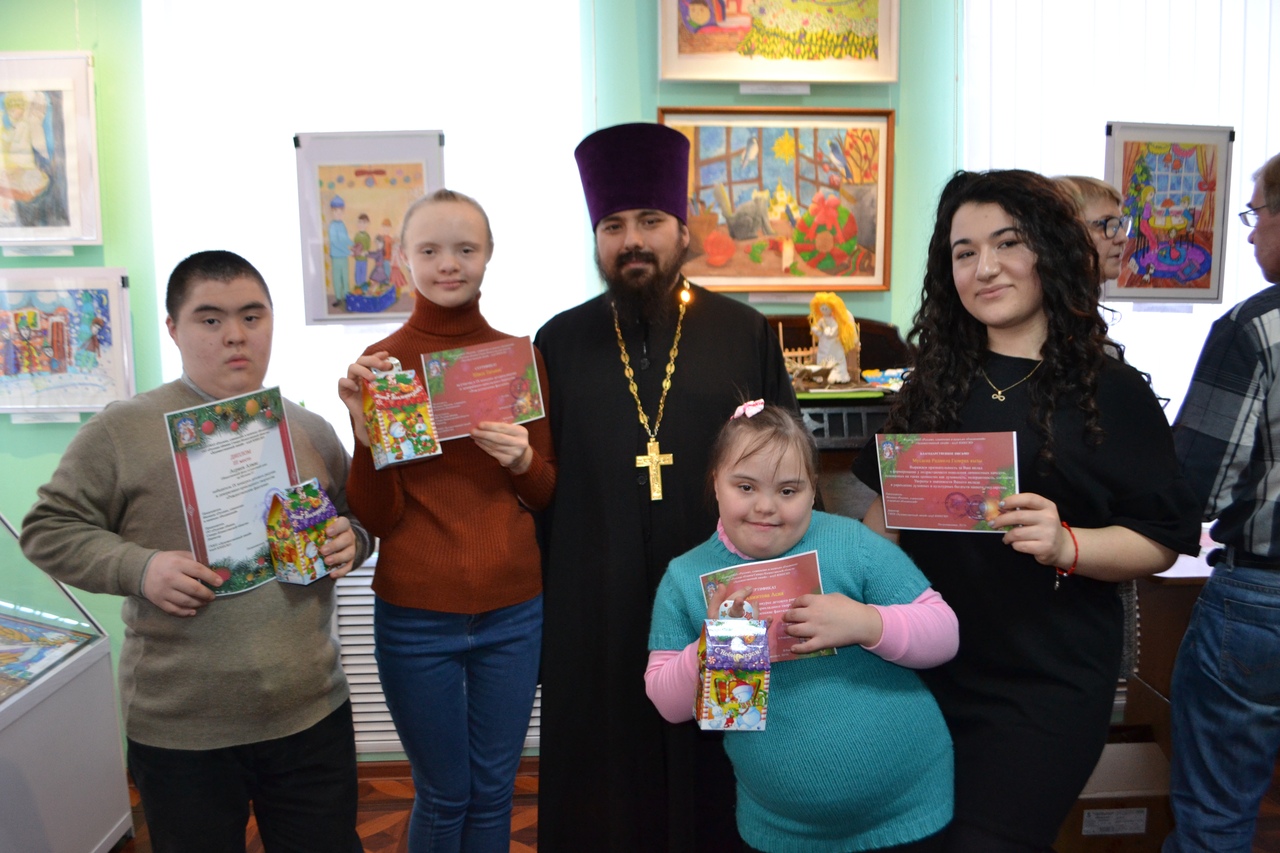 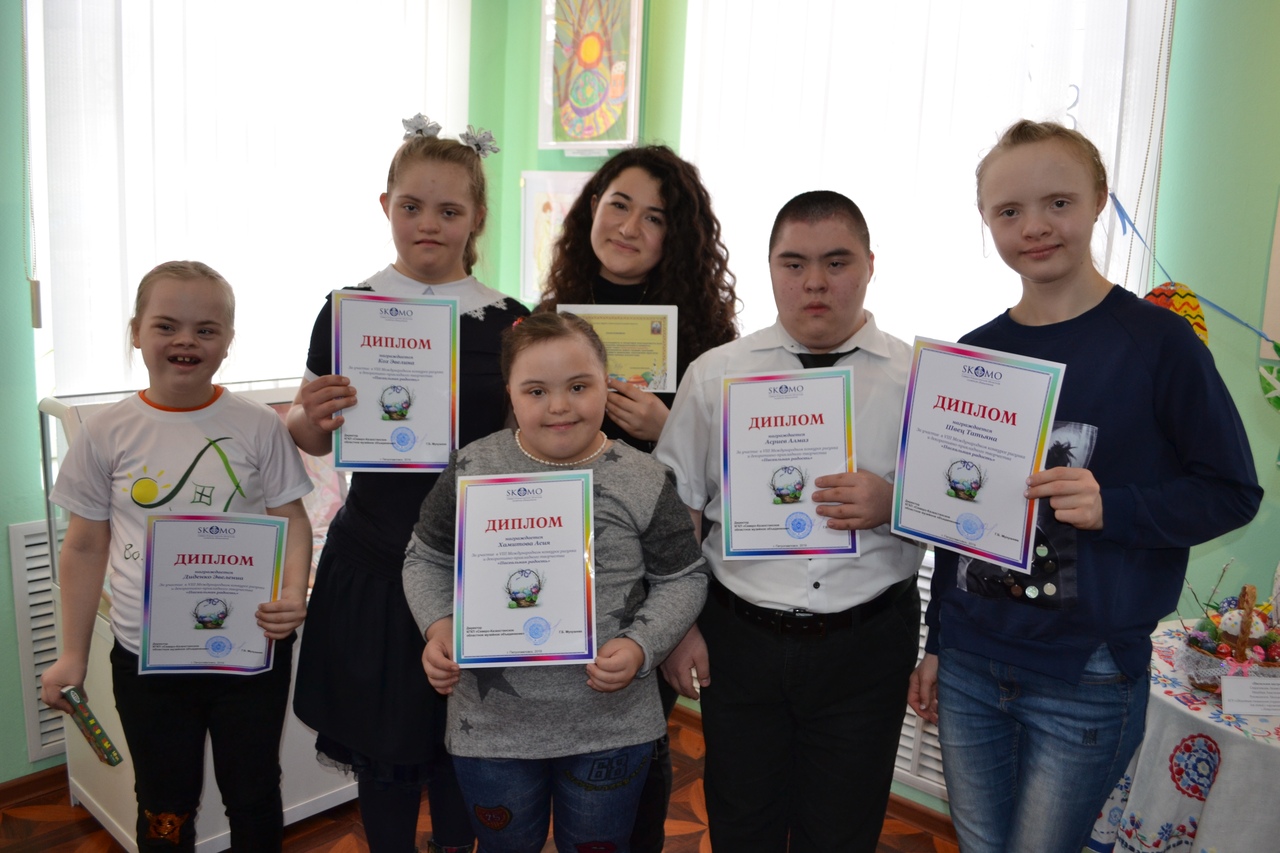 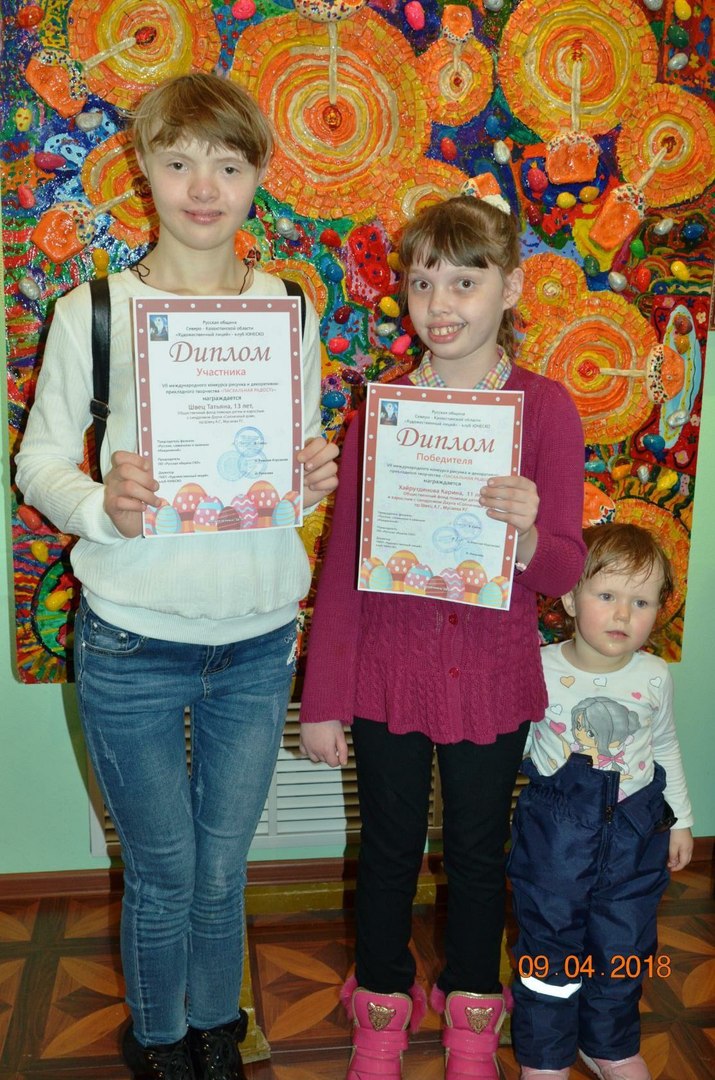